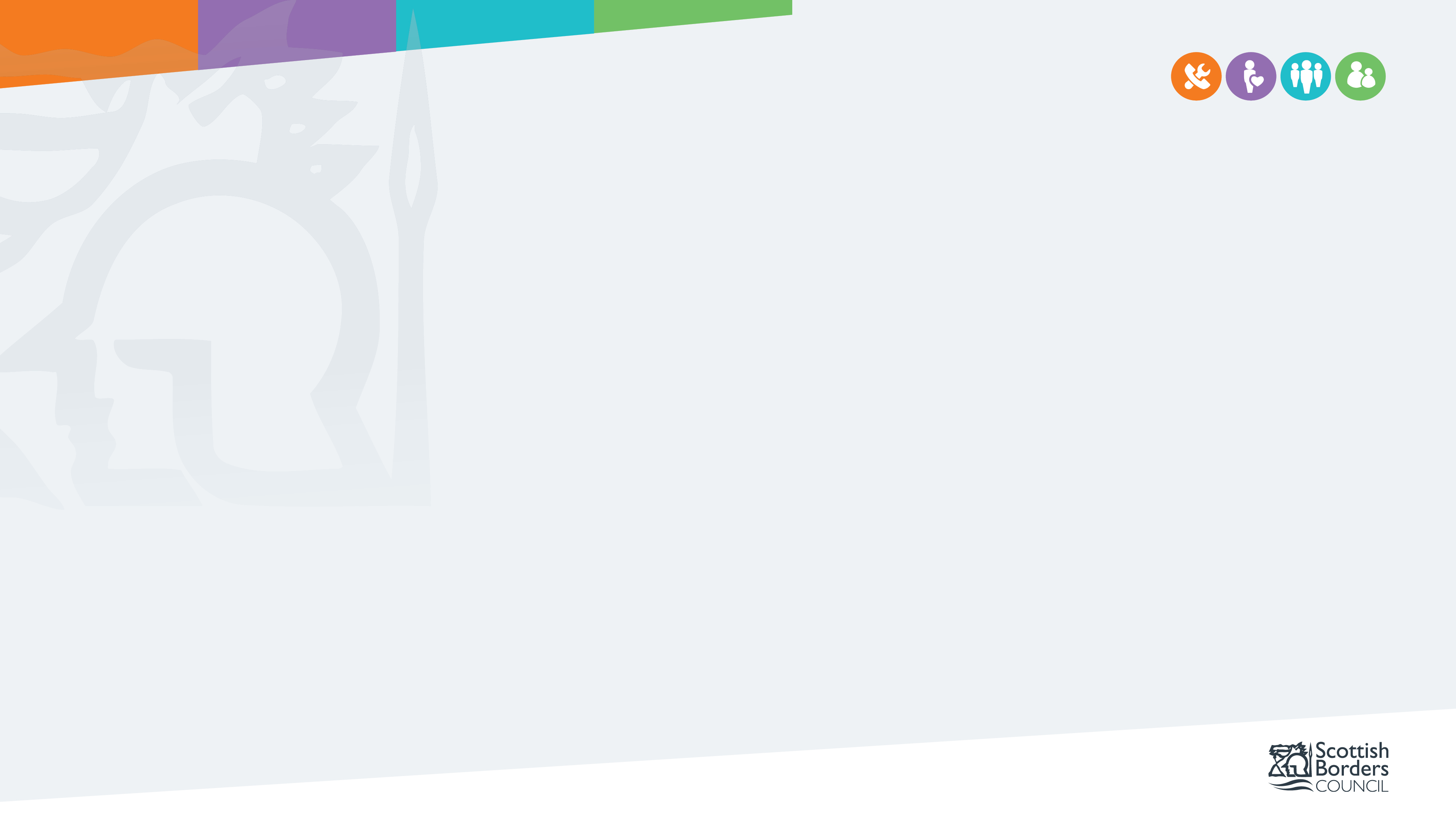 2023 Equality Data Summary
5881 Employees
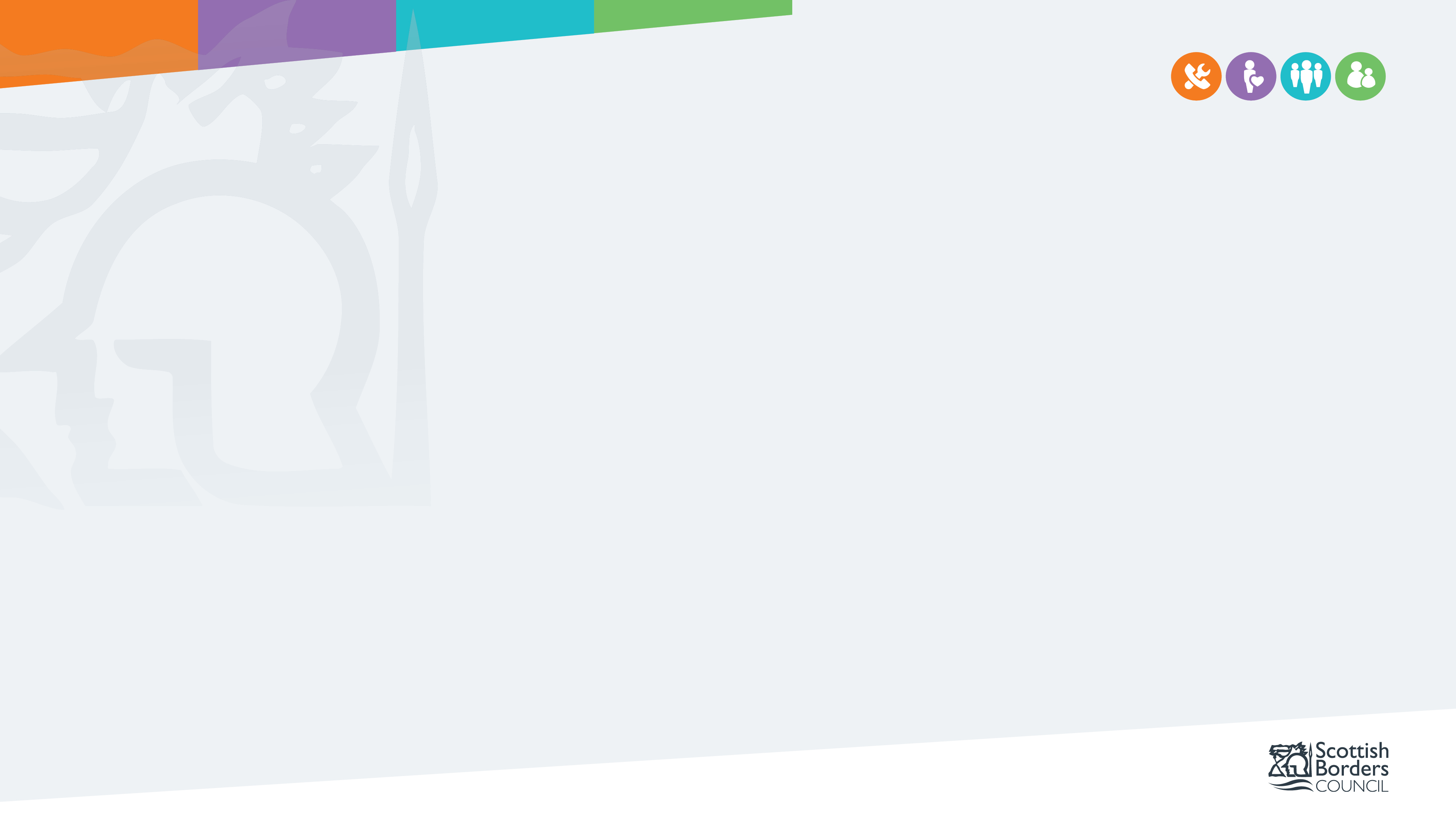 5881 Employees
72.91%
27.09%
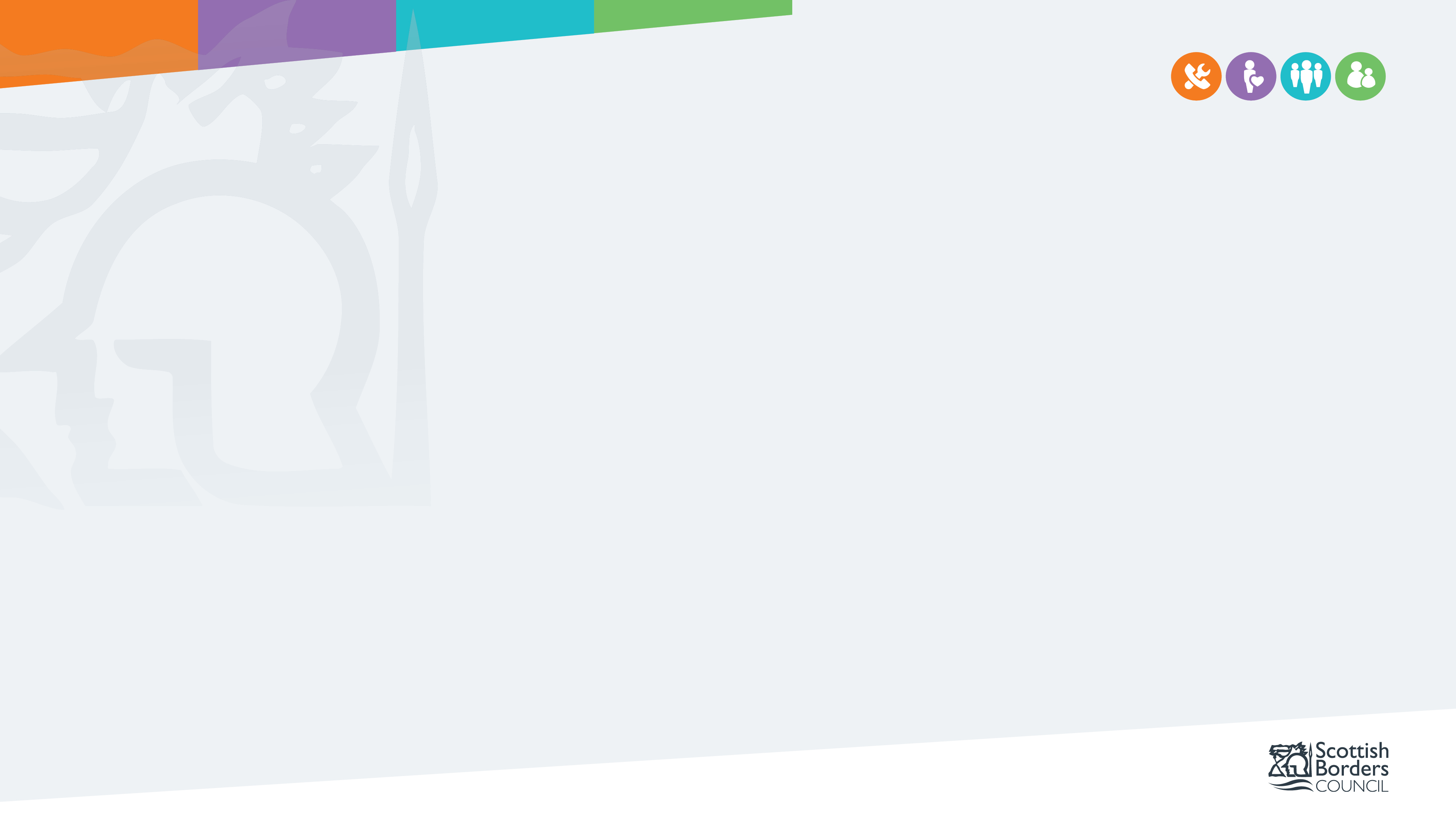 5881 Employees
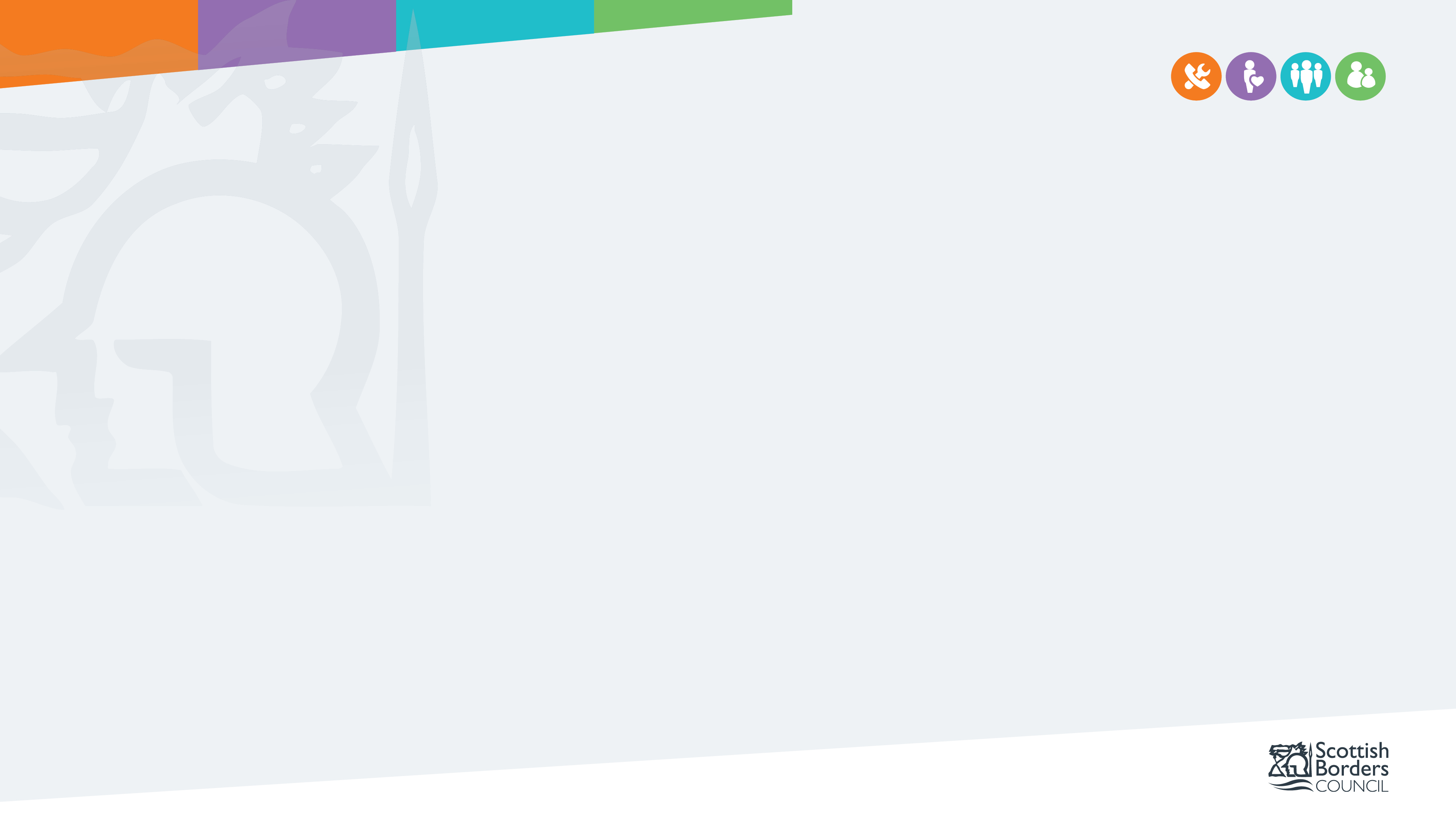 5881 Employees
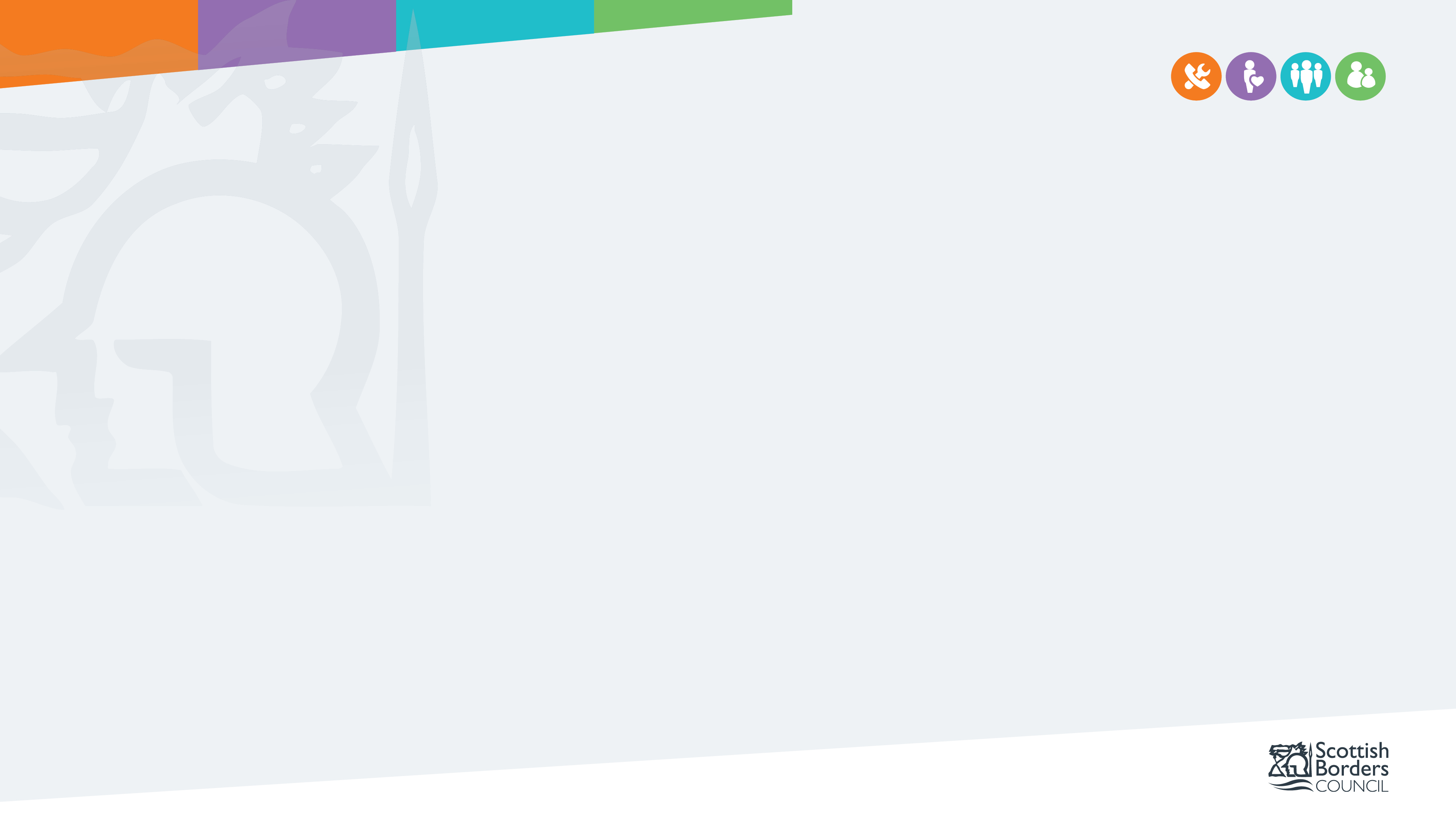 5881 Employees
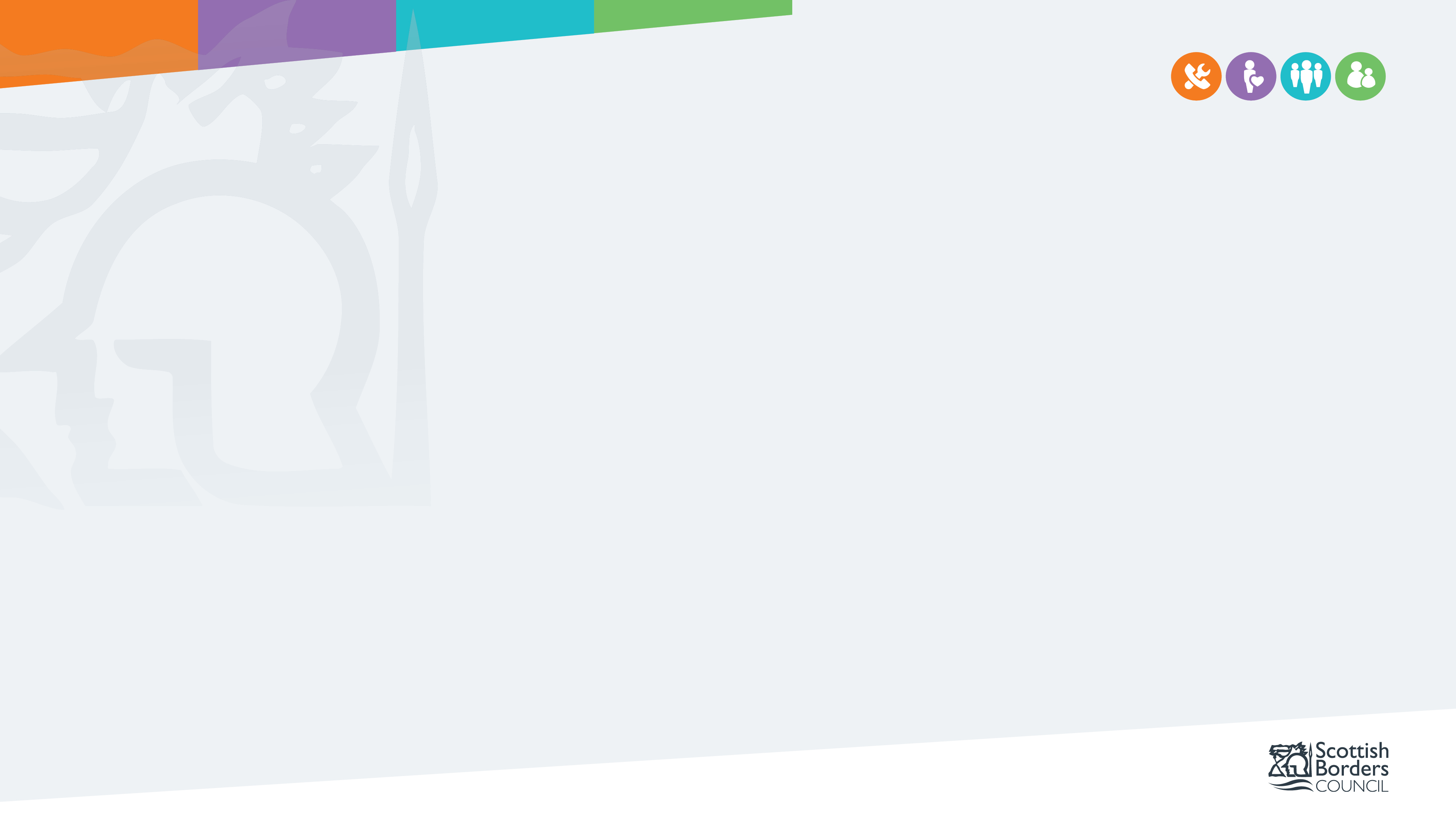 5881 Employees
36.76%
27.09%
25.59%
8.01%
Less than 1%
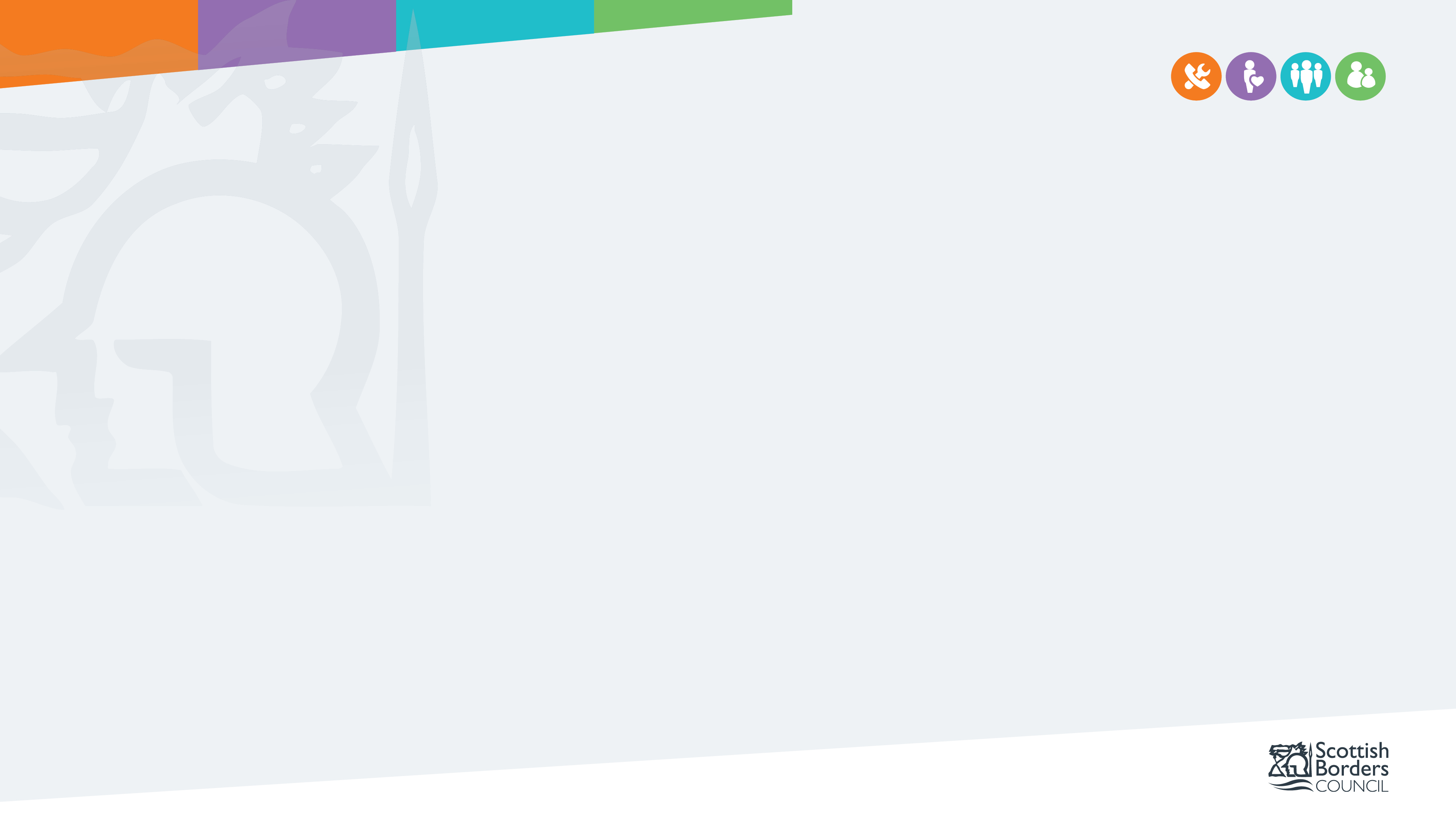 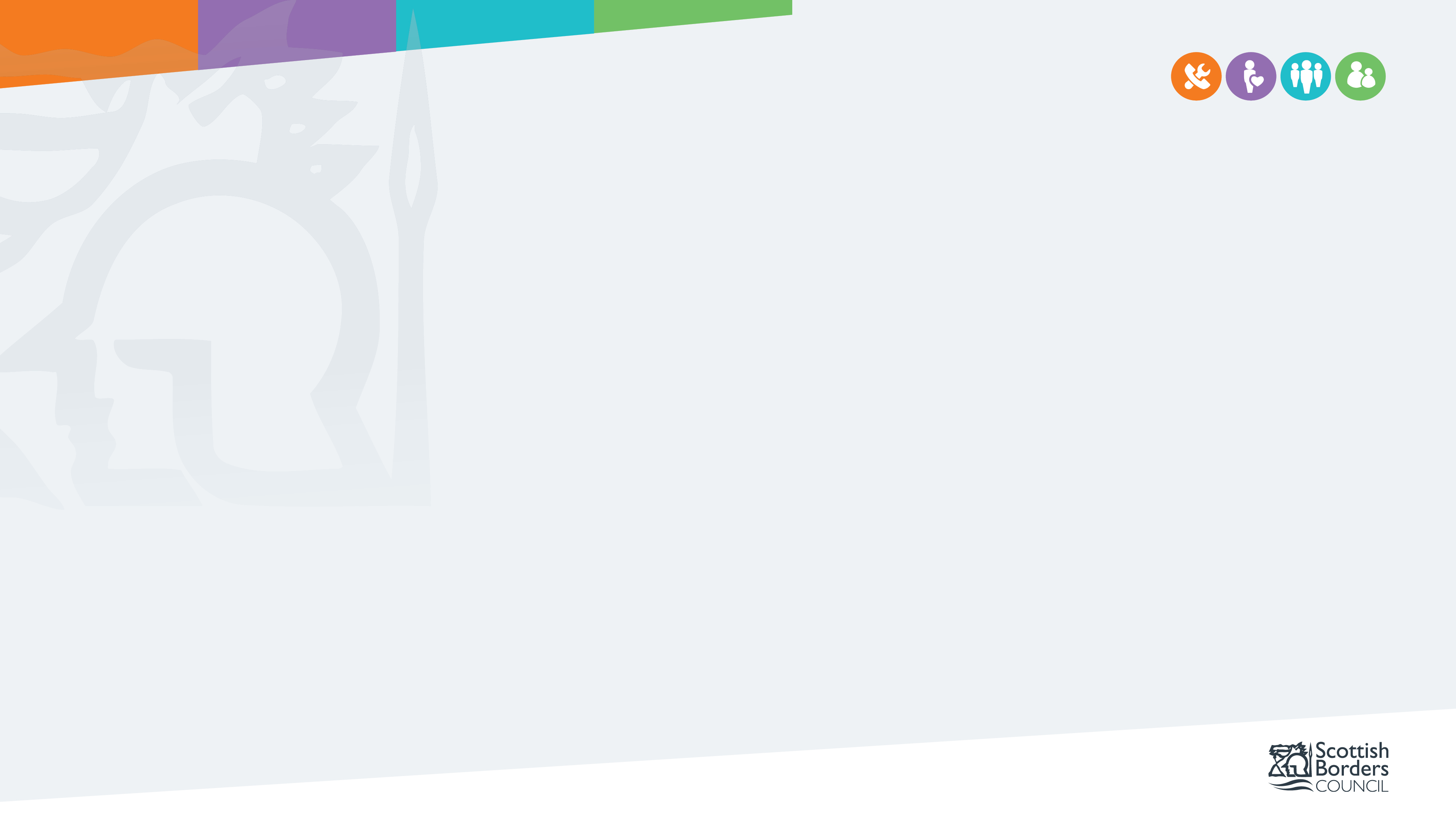 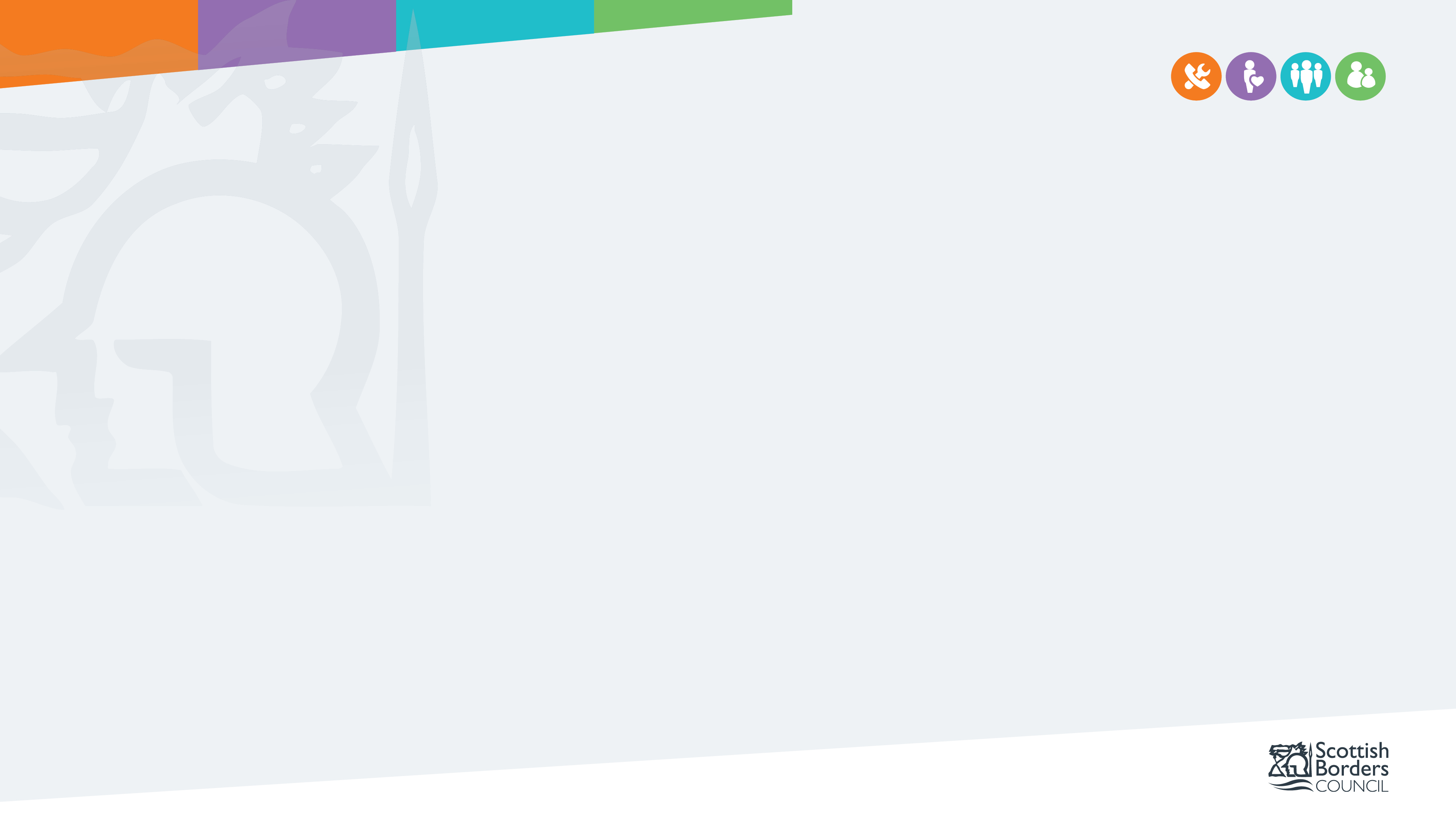